XYZ Financial Advisers
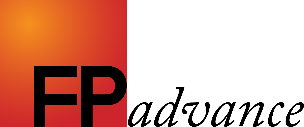 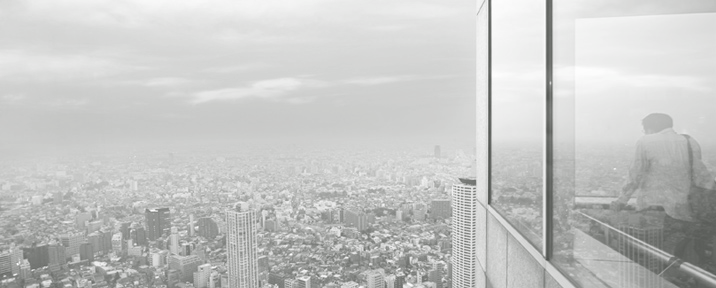 Agenda
1
Who Are 
XYZ Financial Advisers?
2
What We Do
3
About You
4
What We Deliver
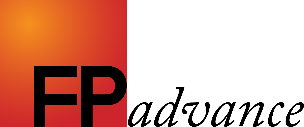 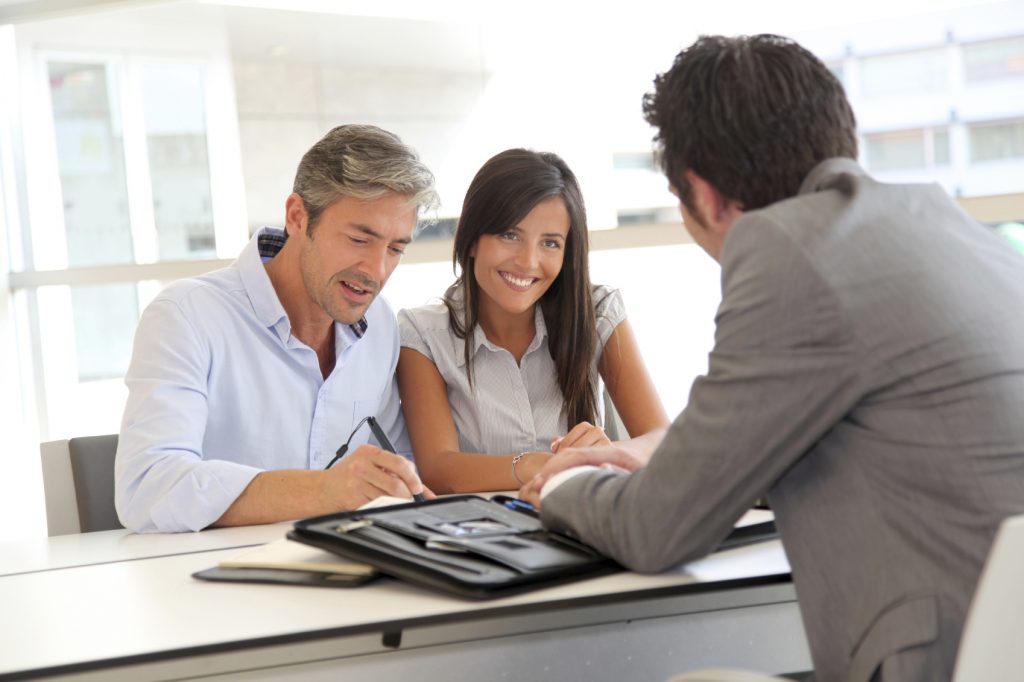 Who Are 
XYZ Financial Advisers?
Boutique financial strategists
Independent
In business for 25 years
A team of highly qualified specialists
Low staff turnover (same faces year in year out)
Strong balance sheet
Licensed by the industry regulator
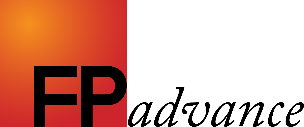 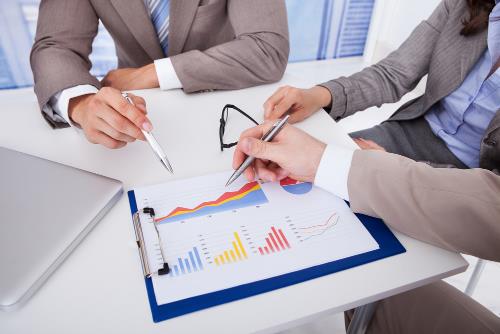 What is the role of the adviser?
Clearly understand your goals
Develop the right strategy to achieve those goals
Minimise any taxation consequences
Minimise any risks
Provide education regarding investments
Develop an appropriate investment strategy
Monitor progress toward objectives
Review the strategy regularly
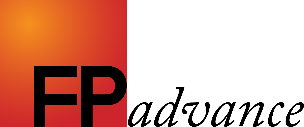 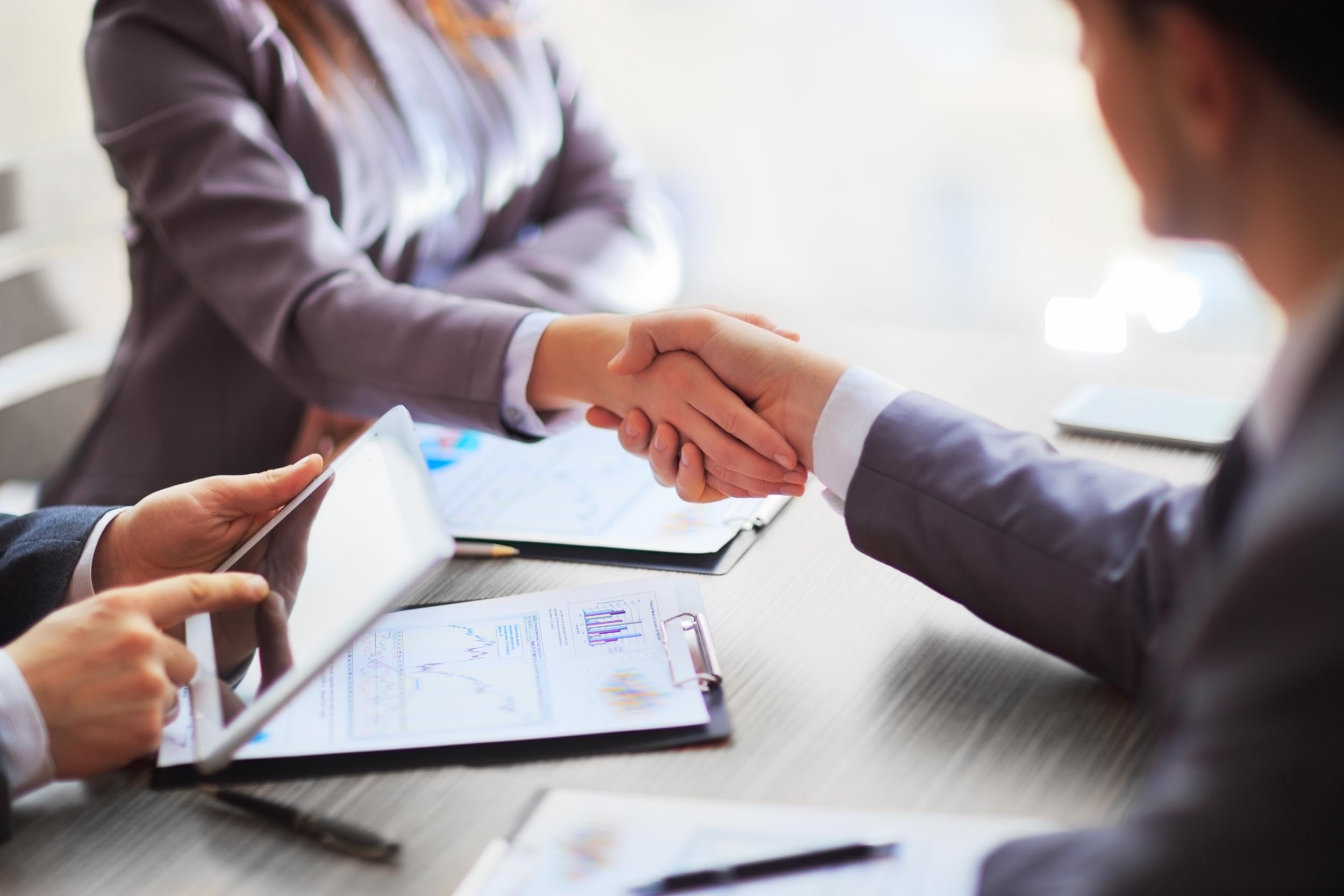 Who we work best with?
Business owners
Professionals
Executives
Self made people
People who recognise 
there might be a better way
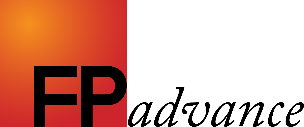 What is financial advice?
A bit like a jigsaw puzzle
A formula
Strategy  x  tax  x  investment return  x  review
=  OUTCOME
If any of the factors are zero 
what is the outcome?
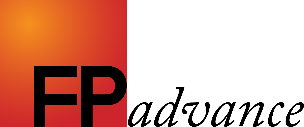 Tell Me 
About You…
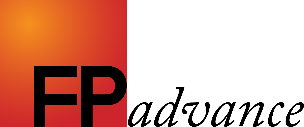 What you can expect from us
Telephone calls and emails returned promptly
Access to the ‘XYZ Financial System’
Honest and proactive advice
A focus on results
Practical solutions that work for you
Results
Value Added
Focus
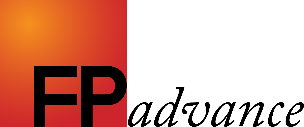 What we expect from you
Input into the process
Telephone calls and emails answered promptly
Paperwork completed and returned ASAP
Questions asked if something doesn’t make sense
Honest feedback on our service
A commitment to working with us going forward
Action
Growth
Input
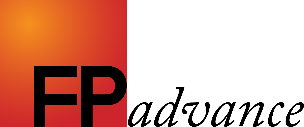 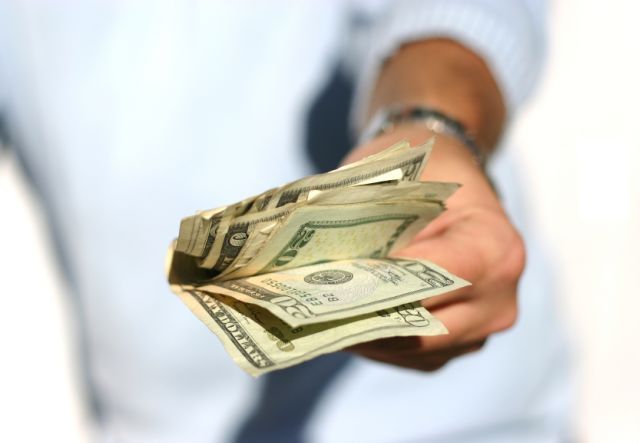 How do we get paid?
TWO WAYS:
1
By Fees
Strategy Fee
Implementation Fee
Ongoing Review Fee
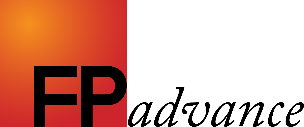 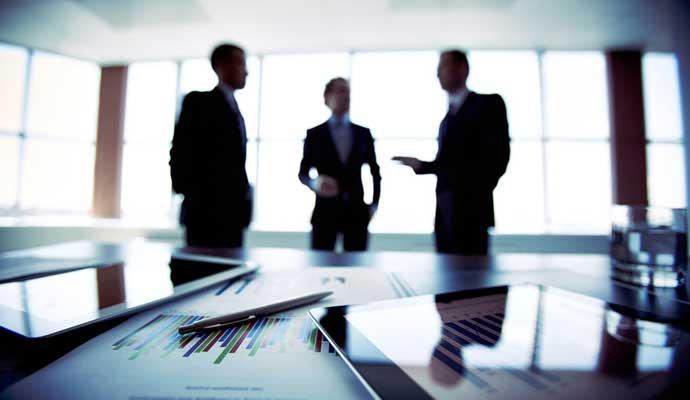 What do the fees cover?
Ownership of the strategy (XYZ’s Intellectual Capital)
Accurate implementation (Professional Responsibility)
The XYZ Financial System
Strategic research & development
Investment research
Ongoing advice (refer XYZ Client Service Standard)
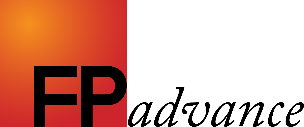 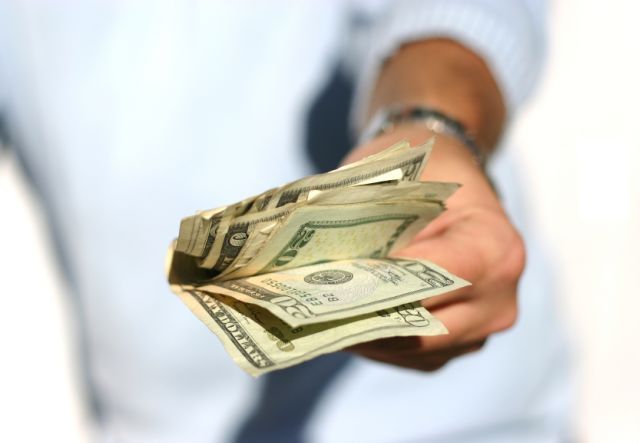 How do we get paid?
TWO WAYS:
2
Via referral
Like attracts like
Reduced marketing expense reduces costs
Time saved is used to add client value
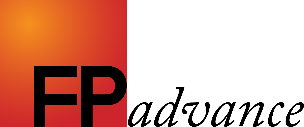 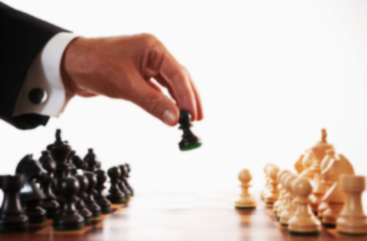 What do you get?
The results:
A bespoke strategy designed to achieve your financial objectives
A range of top quality tools with which to take action
Peace of mind that comes from knowing where you are today
A partnership with a quality firm working on your behalf
“Access to cutting edge strategies that truly deliver”
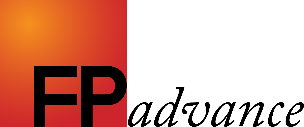 Any questions?
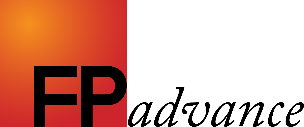 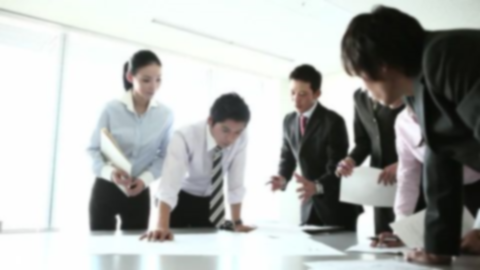 The next step is up to you
Step 1	:	First Meeting
Step 2	:	Discovery
Step 3	:	Plan Presentation
Step 4	:	Checkpoint
Step 5	:	Implementation
Step 6	: 	Ongoing Review
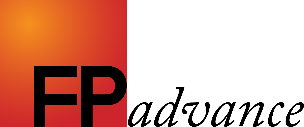